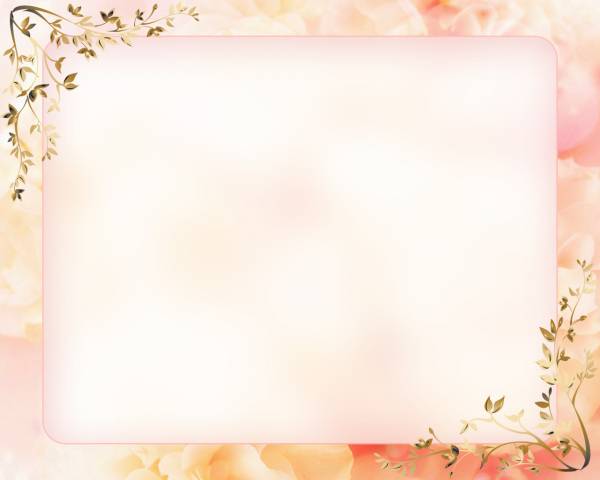 И. А. Бунин «Матери»     А. Н. Плещеев «В бурю»
Подготовила:  Денисенко М. Е. 
учитель начальных классов
МБОУ «СОШ №1» 
г. Бахчисарай
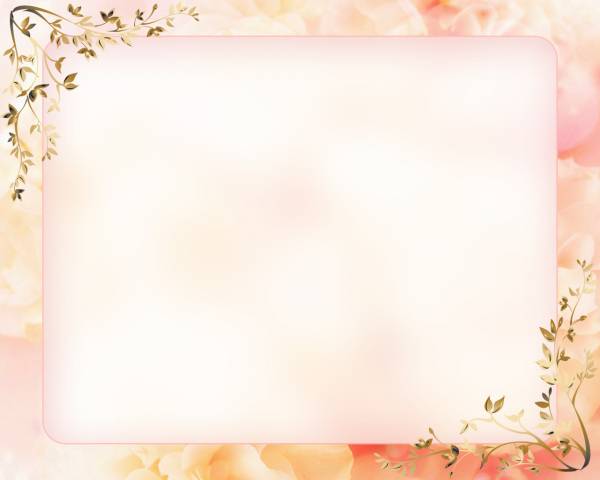 Отгадайте загадку
В мире нет её родней,Справедливей и добрей.Я скажу, друзья вам прямо Лучше всех на свете…
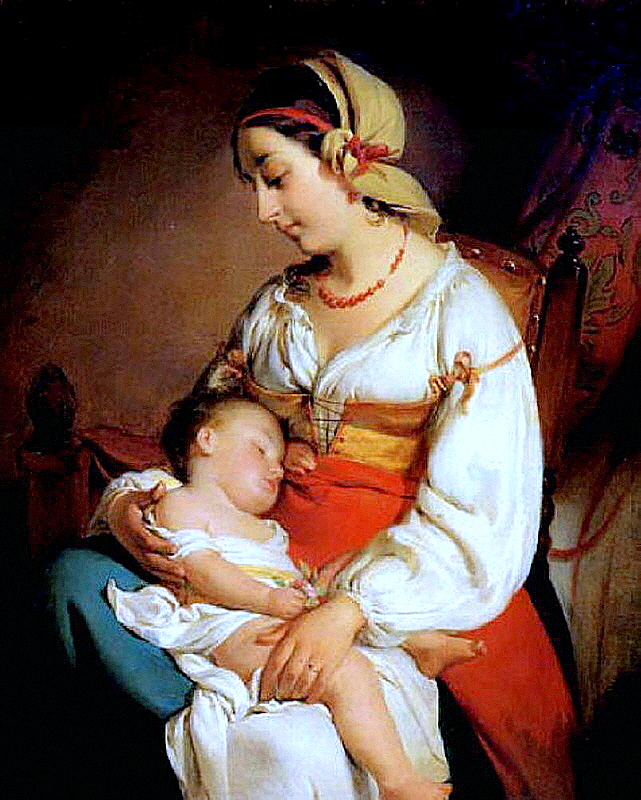 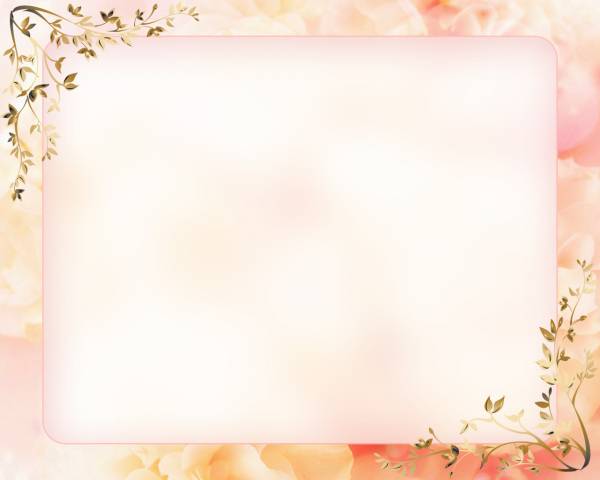 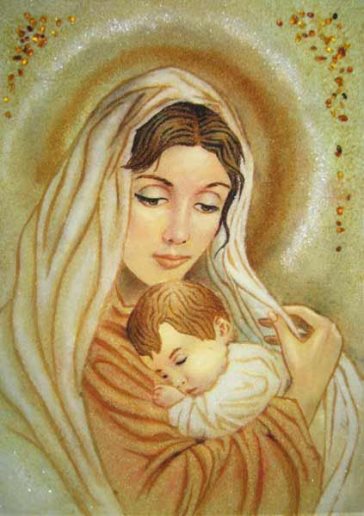 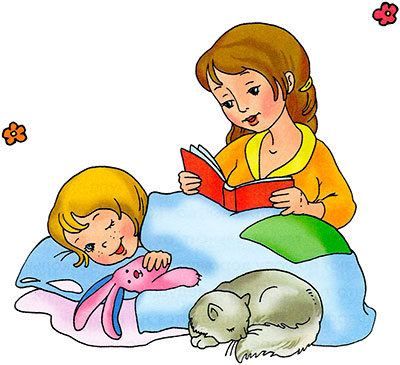 МАМА
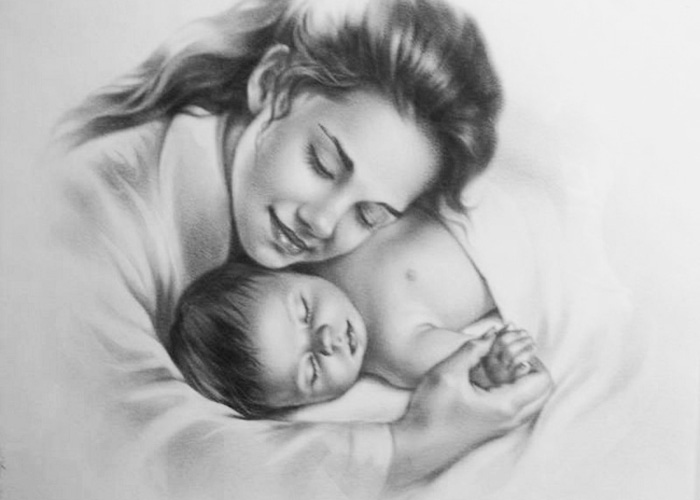 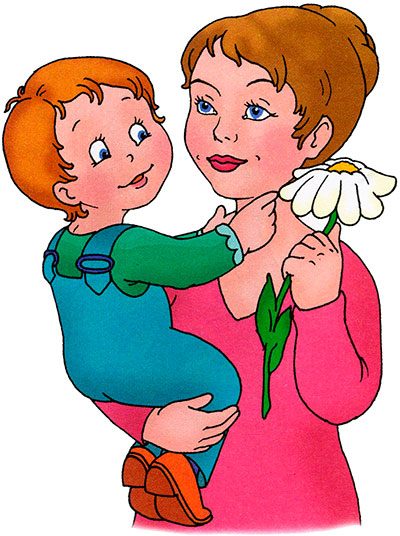 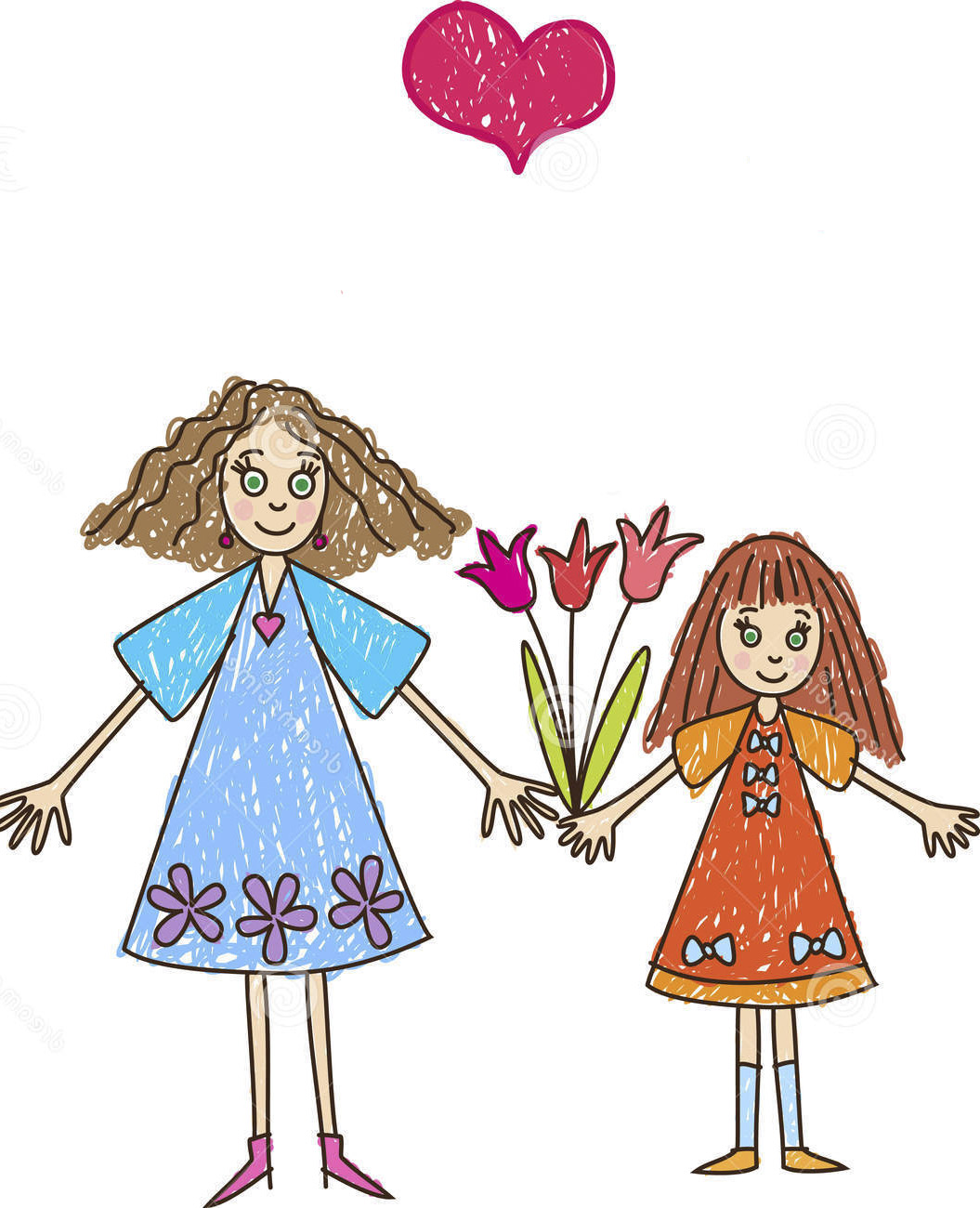 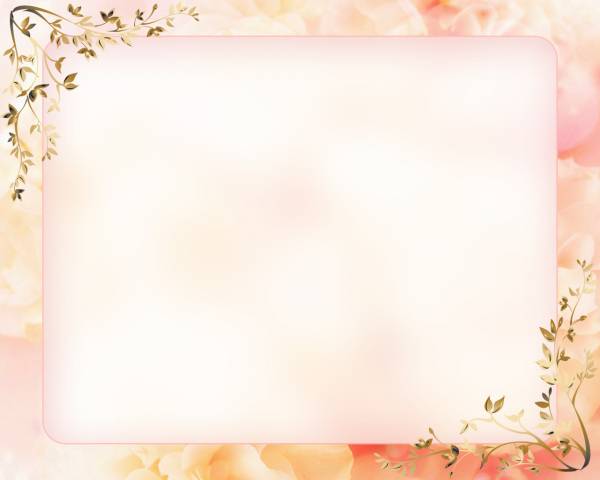 «Мама для мамонтенка».
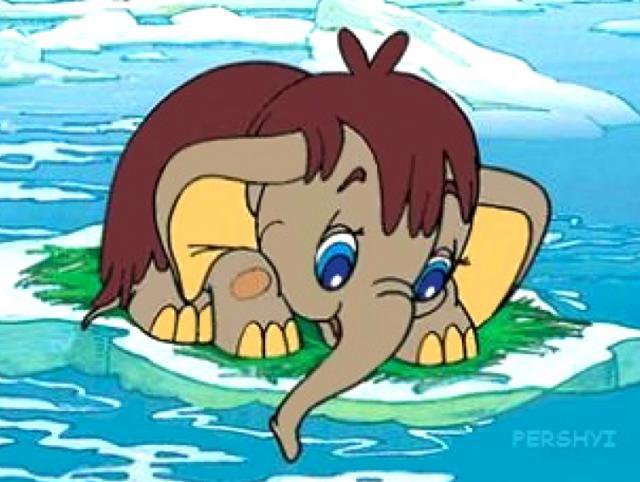 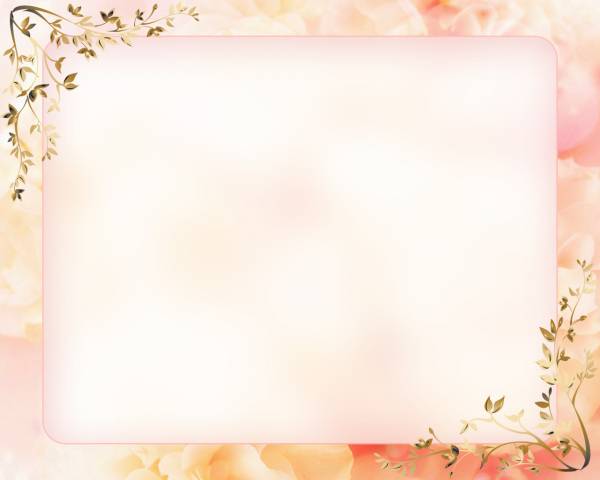 Для чего человеку МАМА?
Что в сердце нашем самое святое? 
Навряд ли надо думать и гадать...
Есть в мире слово самое простое 
и самое возвышенное – МАТЬ!         
 Древнее, как музыка морей, и живое, словно свет весенний,
Слово «МАМА» - нет его добрей, ласковей и сокровенней.
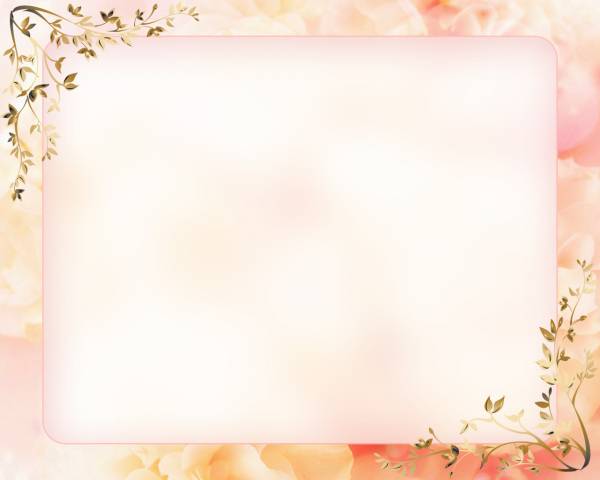 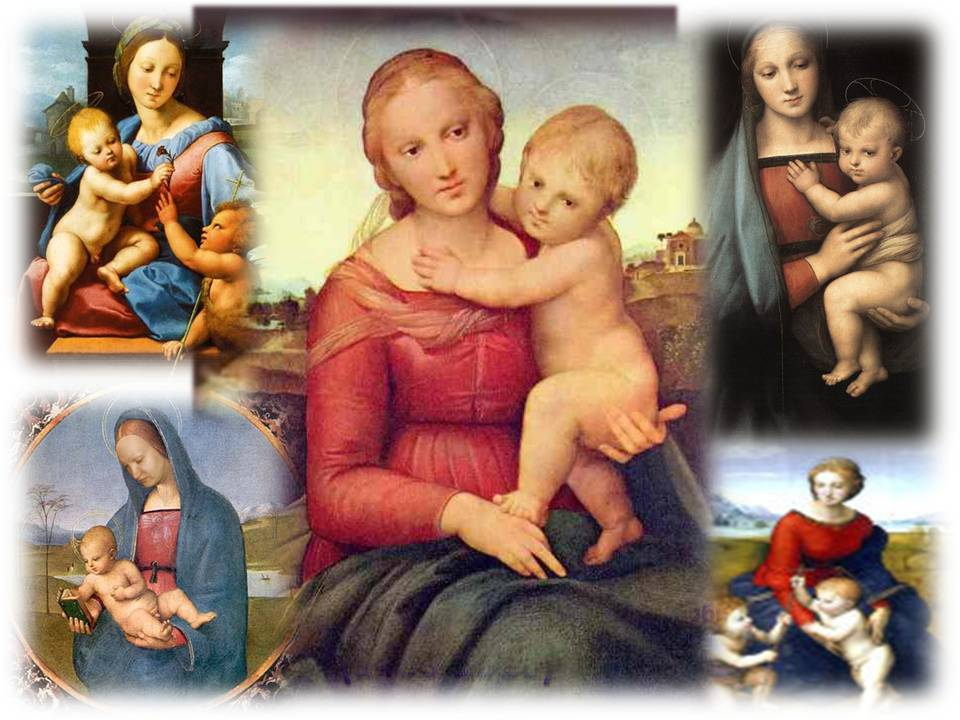 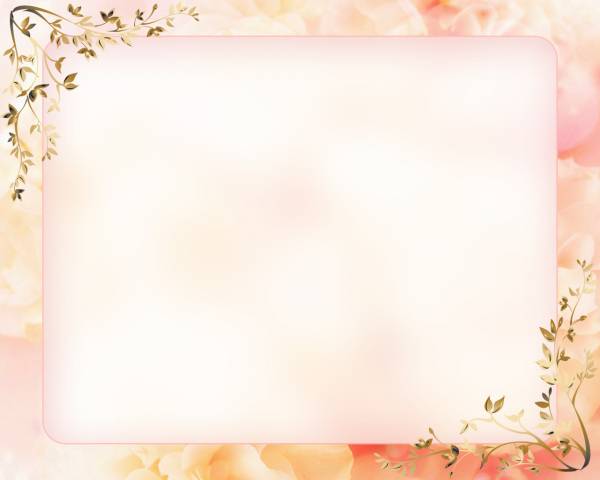 Иван Алексеевич Бунин
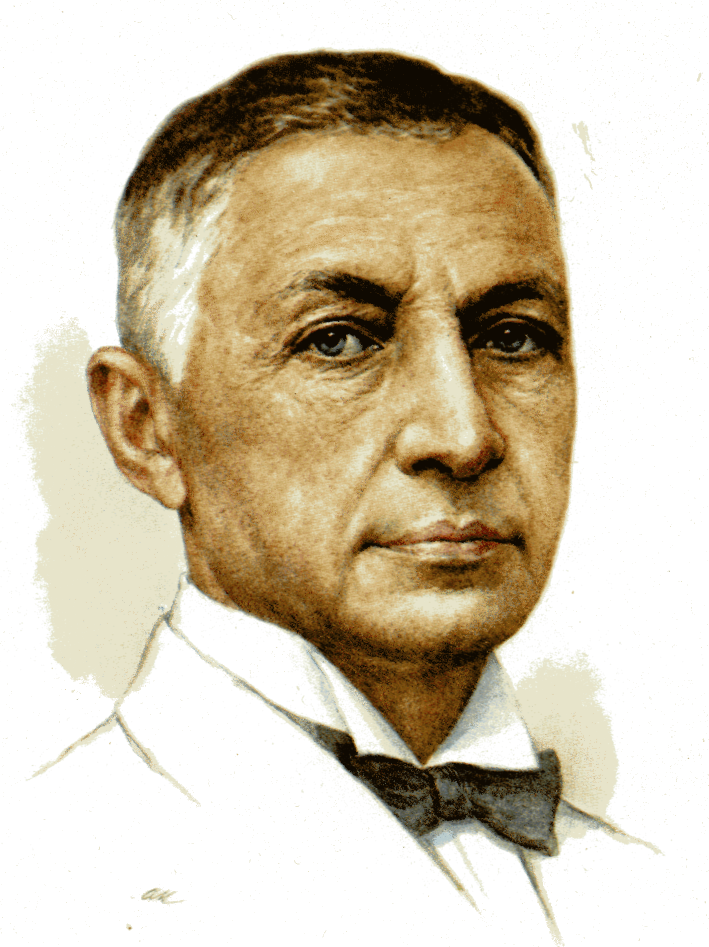 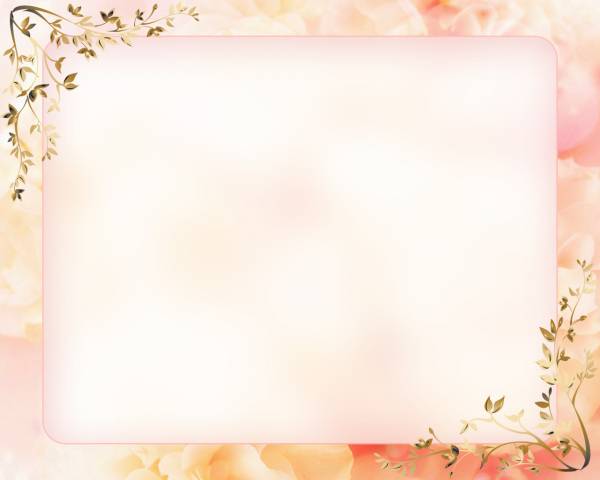 И.А. Бунин «Матери»
откройте учебник на стр. 116, прочитайте стихотворение
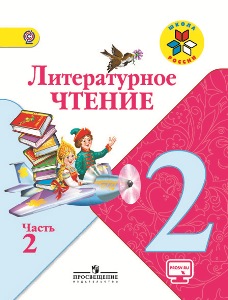 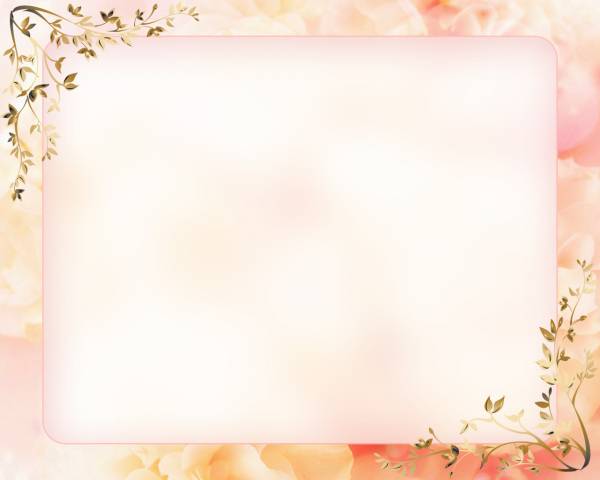 Словарик
Лампадка  – небольшой сосуд  с фитилём, наполняемый маслом и зажигаемый перед иконами.
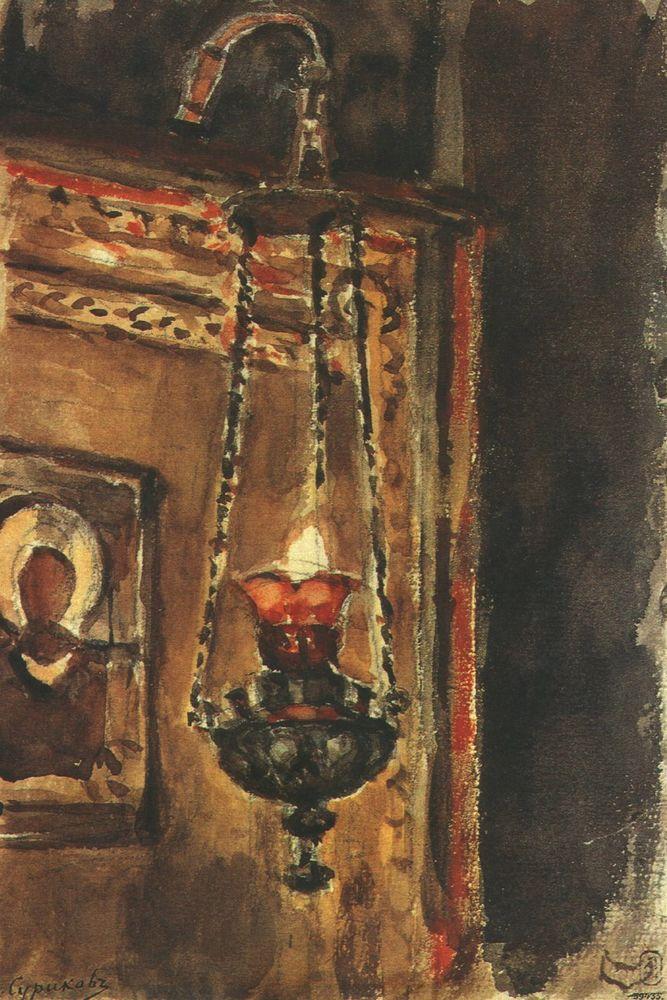 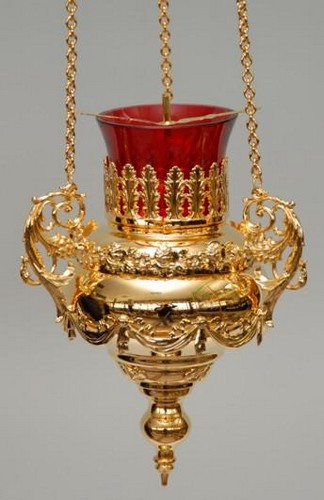 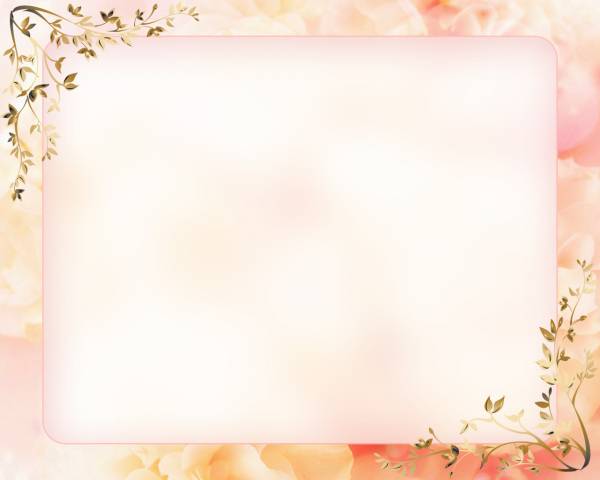 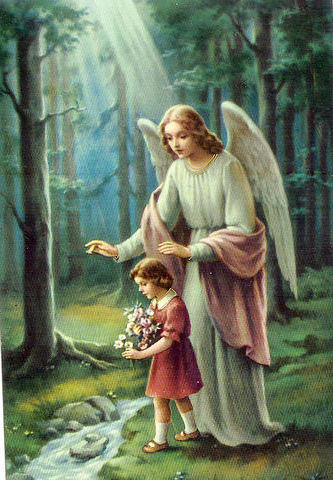 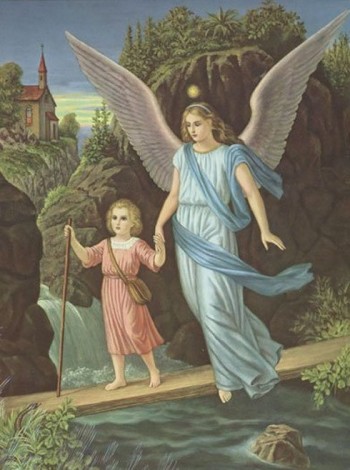 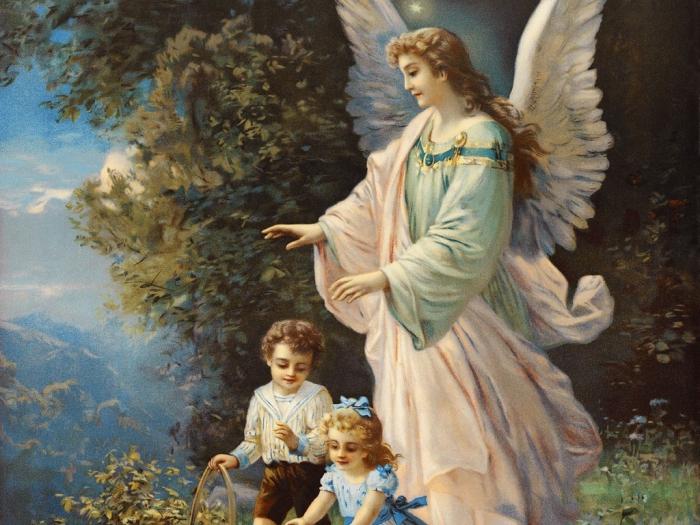 Кроткий голос – покорный, смирный.
Ангел – хранитель – в религиозной                                                 мифологии посланец Бога,                                   покровительствующий человеку. 
Полушепот – тихая речь.
Глаза туманя – засыпая
Очаруешь – произвести неотразимое впечатление.
Сумрак – полумрак, неполная темнота.
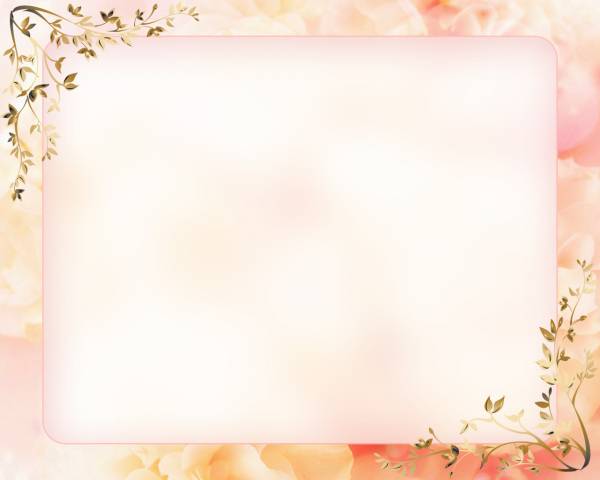 А.Н. Плещеева «В бурю».
Учебник на стр. 117-118 прочитайте стихотворение
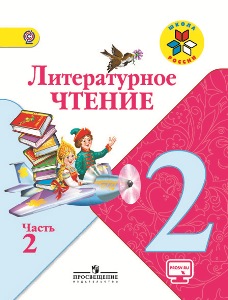 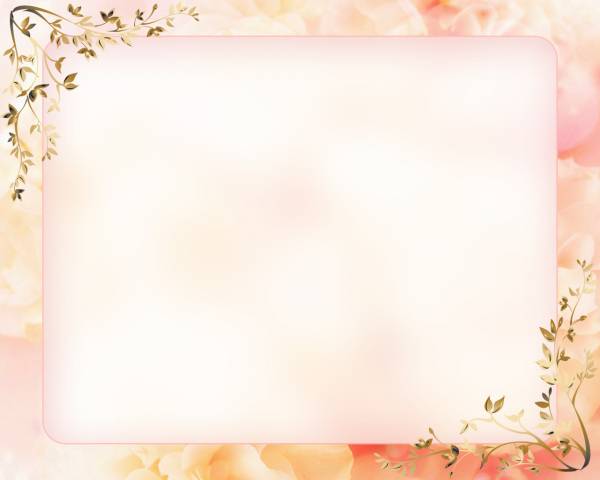 Словарик
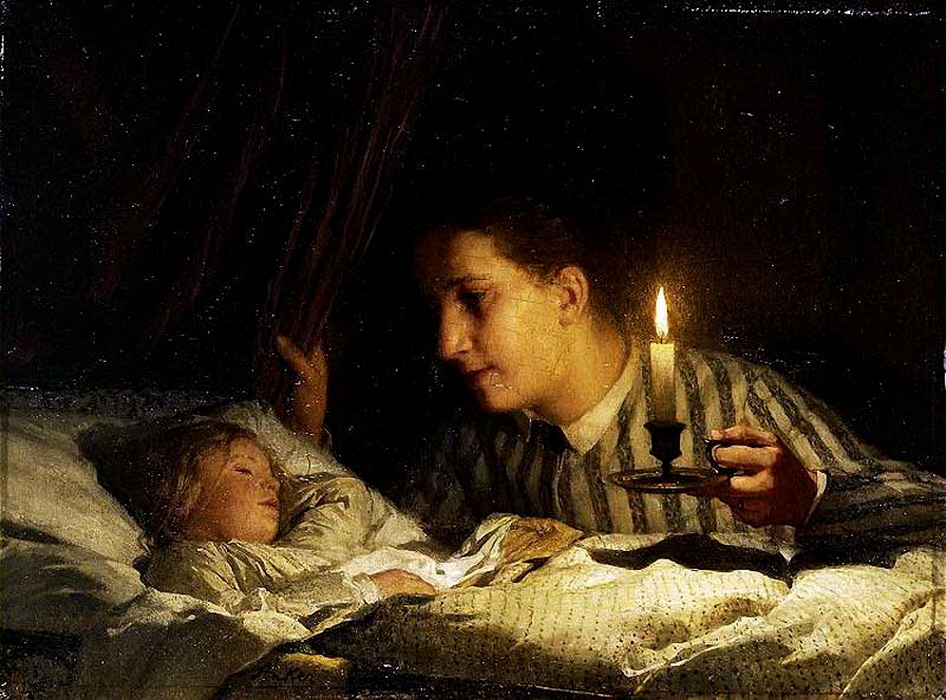 Полушёпот – 
Колыбель –
Путник запоздалый -
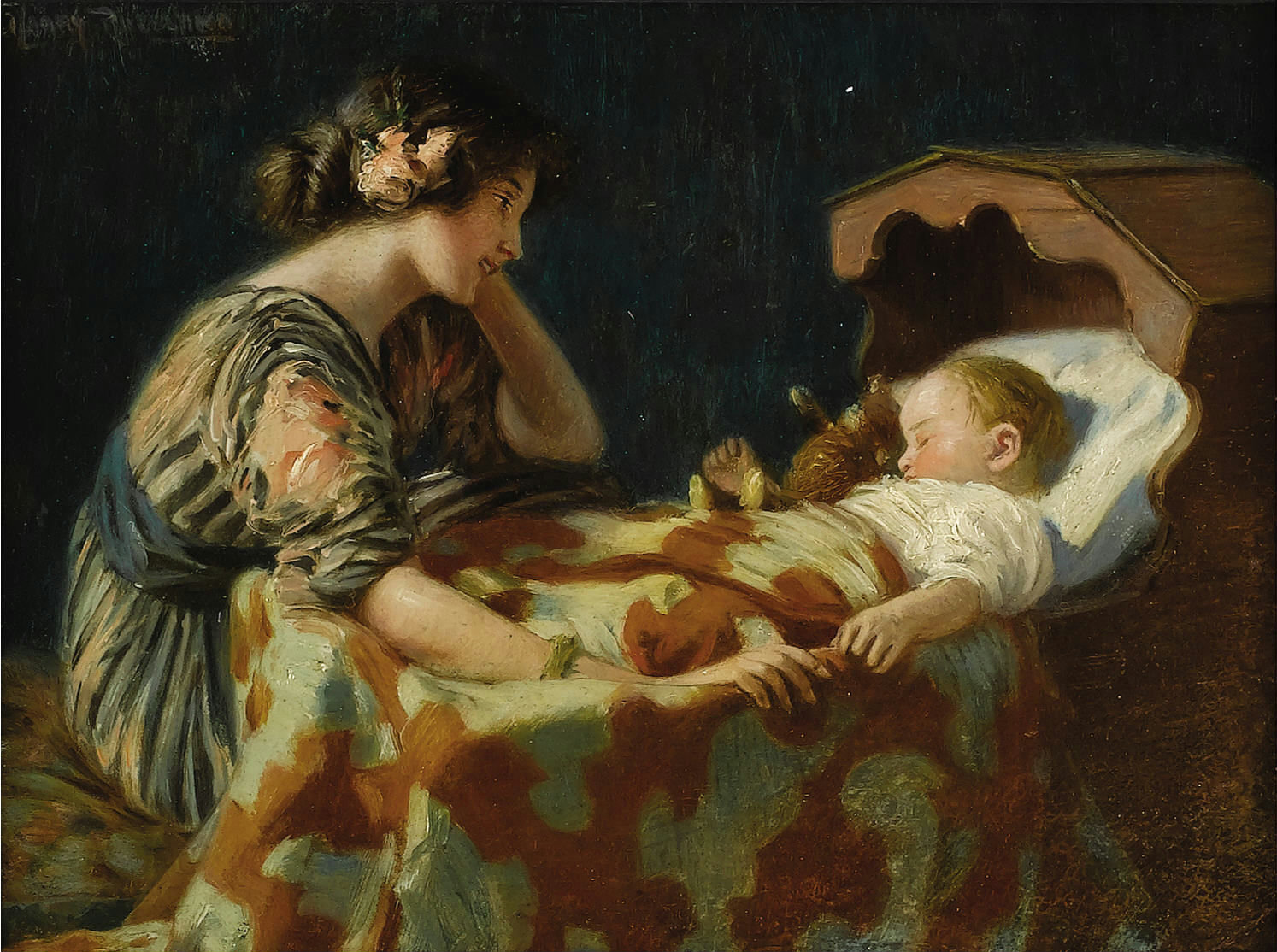 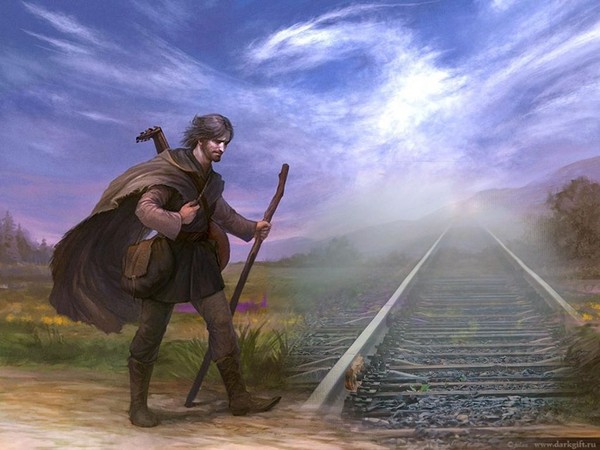 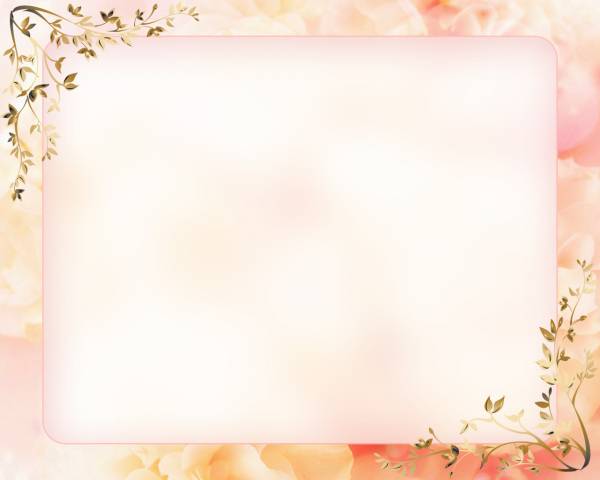 Домашнее задание
стр. 116 - 118 выразительное
чтение стихотворения.
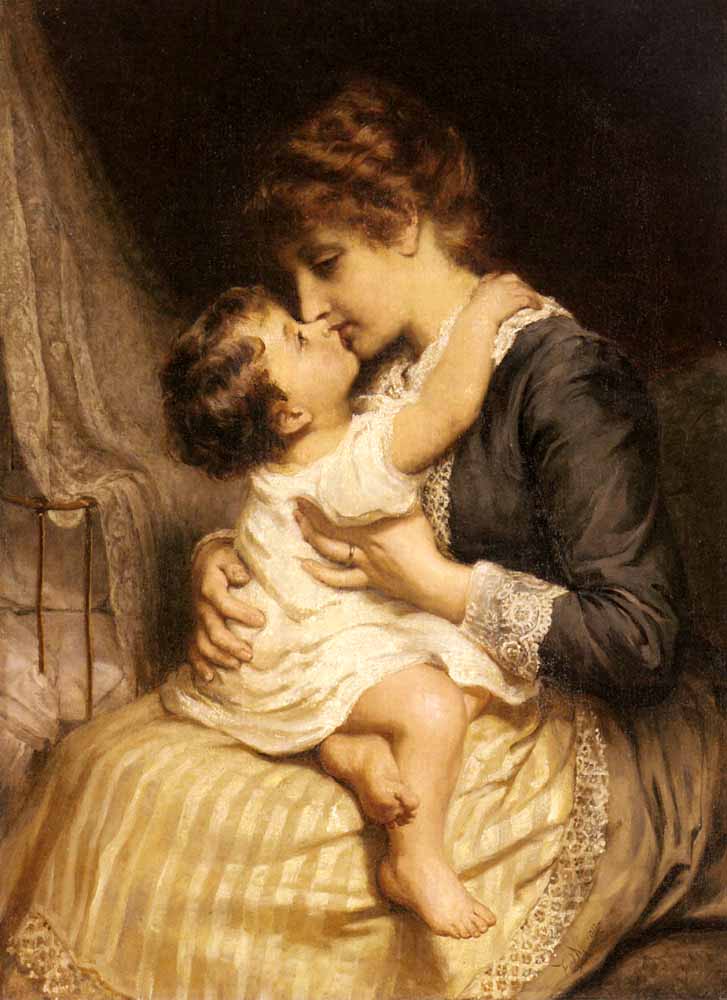 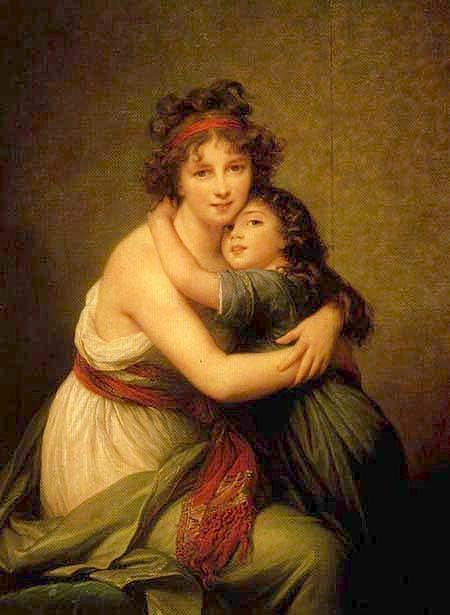 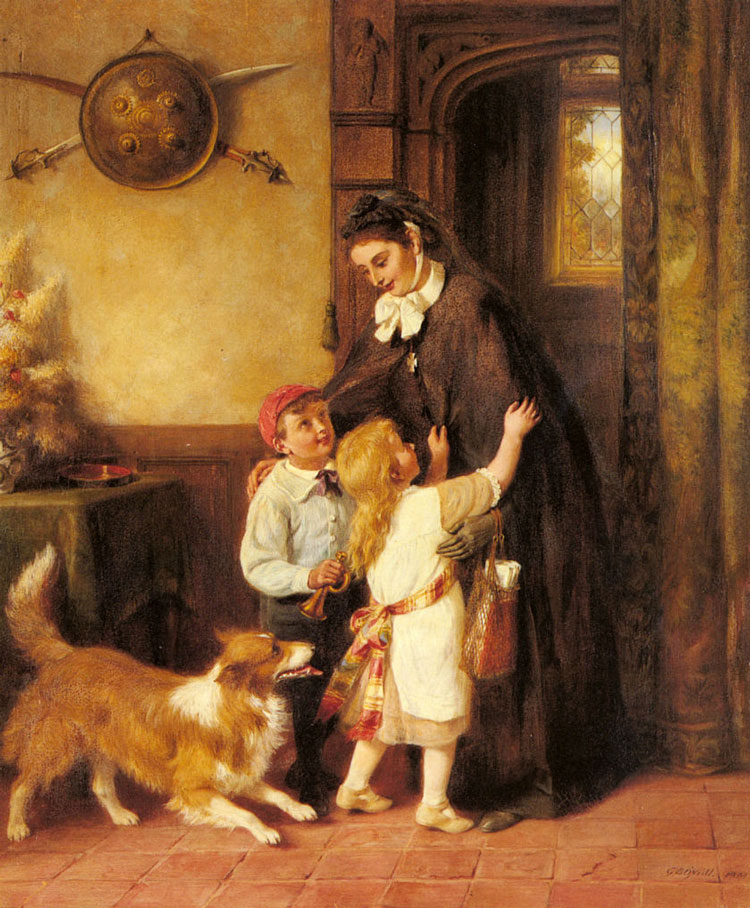